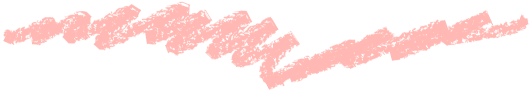 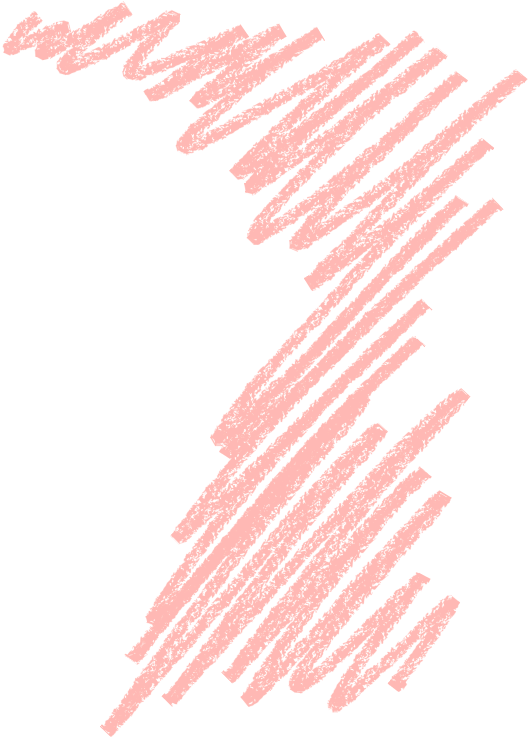 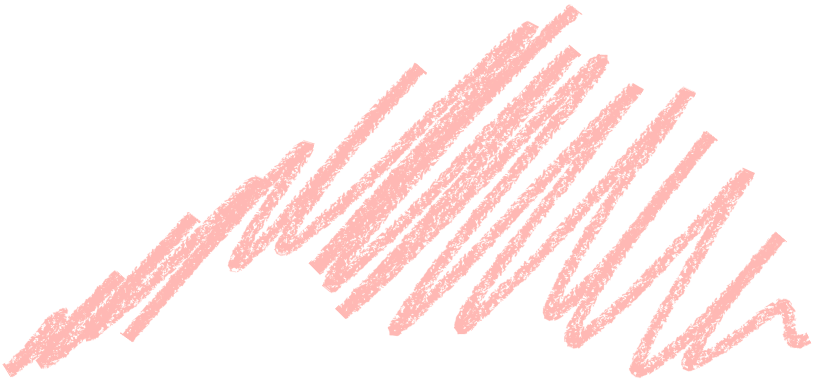 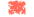 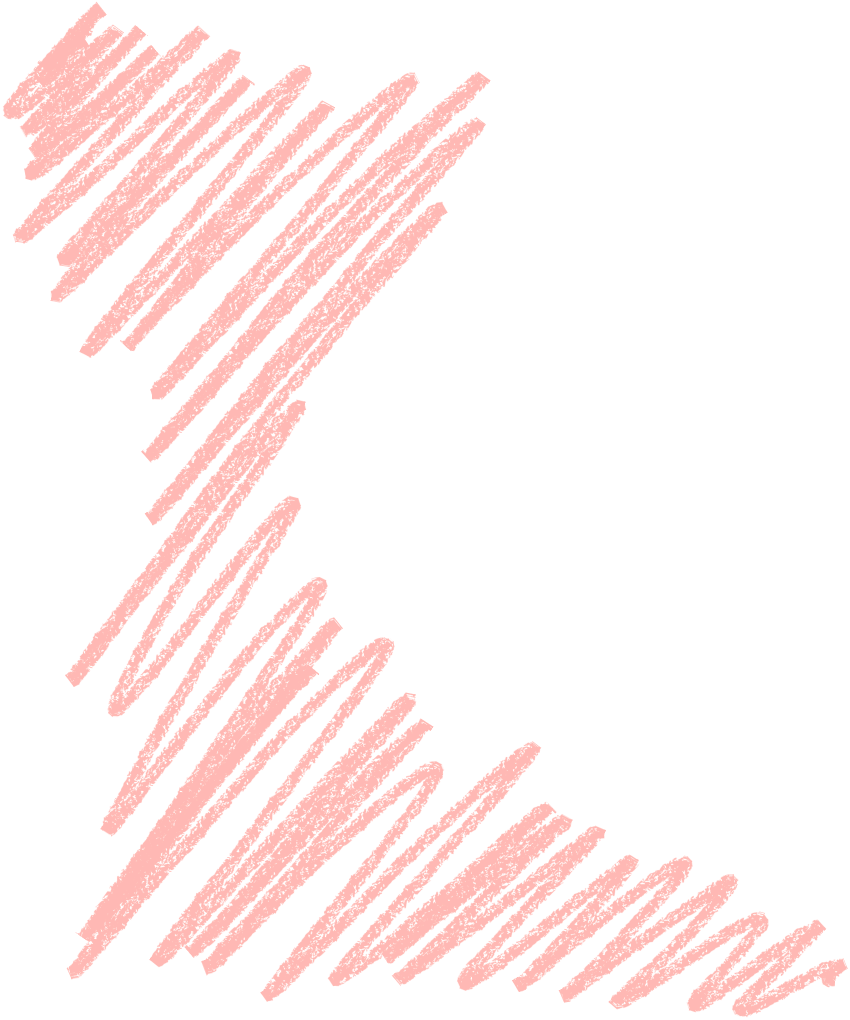 A Better Love


I Corinthians 13:1-3
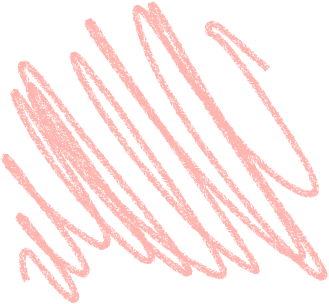 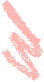 “Take away love and our earth is a tomb”
“It’s love that makes the world go round”
“Love doesn’t make the world, but it does make the ride worthwhile”
I prefer the words of Paul
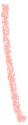 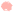 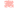 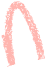 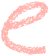 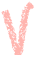 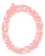 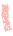 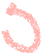 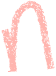 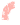 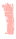 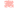 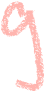 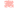 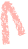 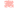 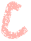 does not behave rudely
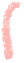 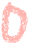 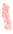 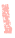 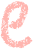 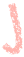 Does not seek its own
is not puffed up
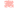 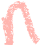 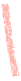 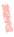 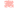 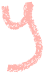 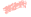 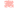 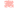 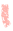 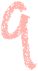 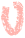 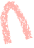 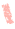 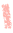 A better love is not all positives
Does not envy
Does not parade itself
Is not provoked
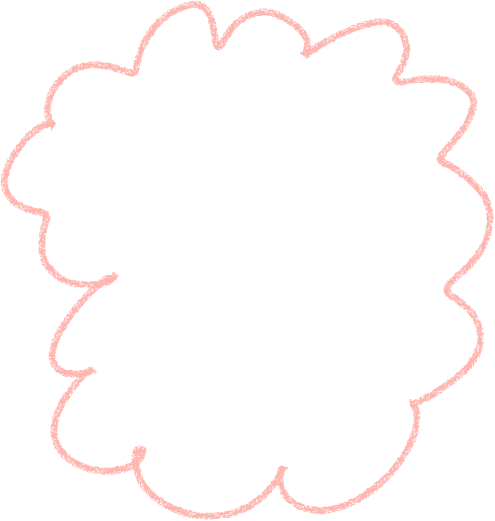 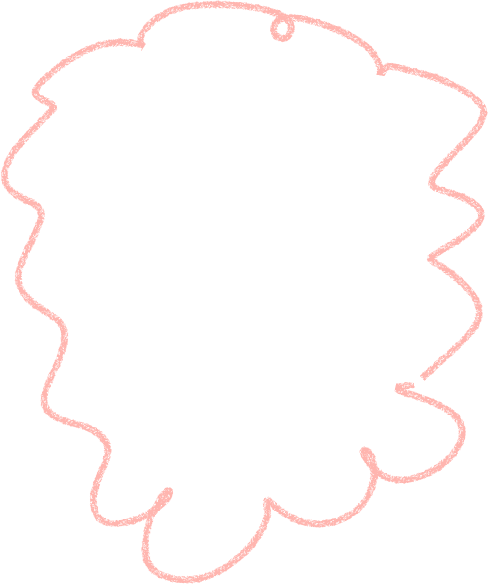 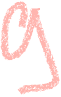 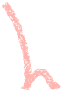 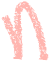 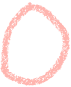 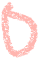 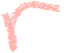 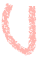 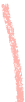 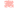 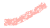 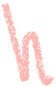 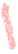 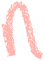 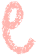 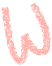 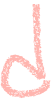 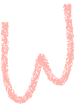 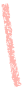 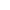 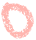 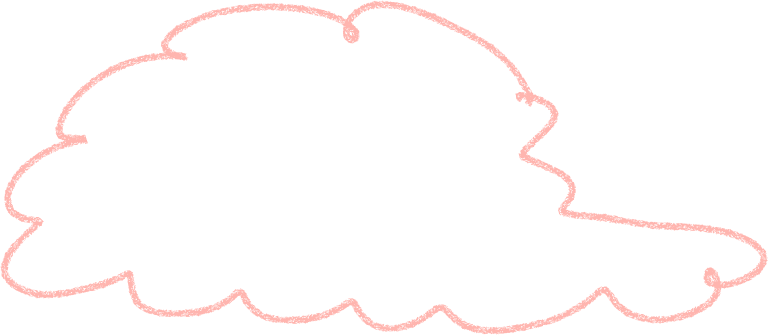 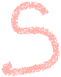 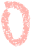 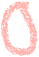 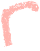 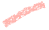 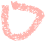 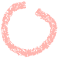 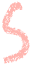 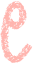 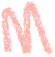 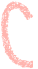 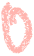 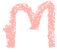 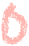 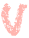 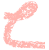 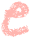 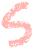 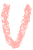 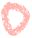 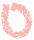 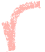 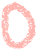 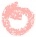 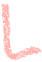 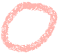 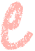 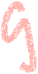 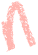 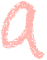 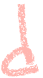 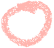 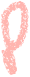 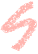 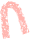 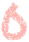 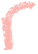 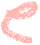 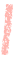 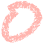 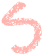 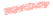 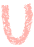 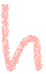 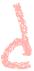 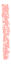 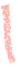 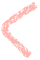 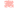 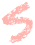 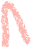 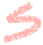 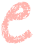 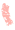 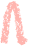 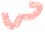 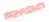 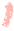 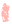 Better love refuses to be unkind
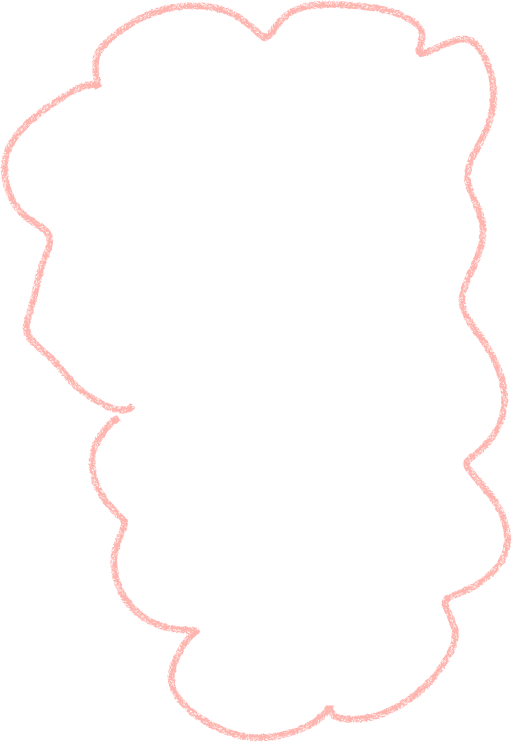 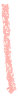 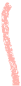 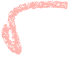 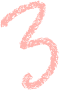 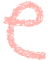 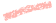 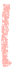 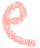 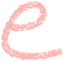 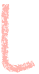 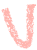 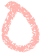 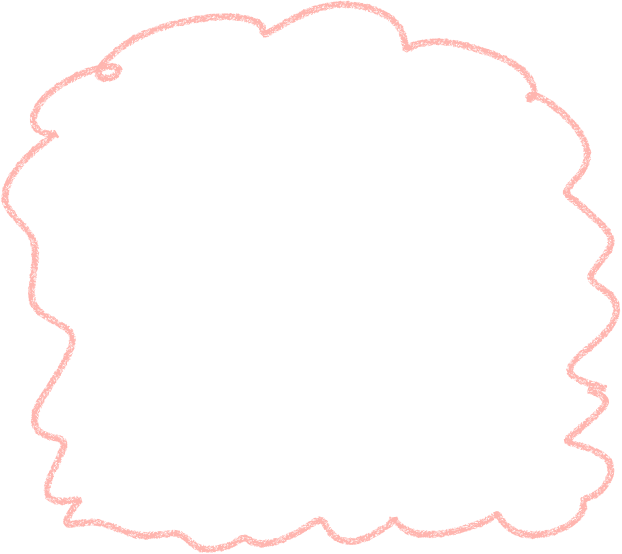 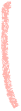 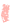 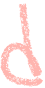 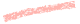 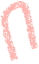 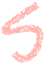 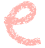 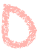 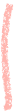 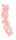 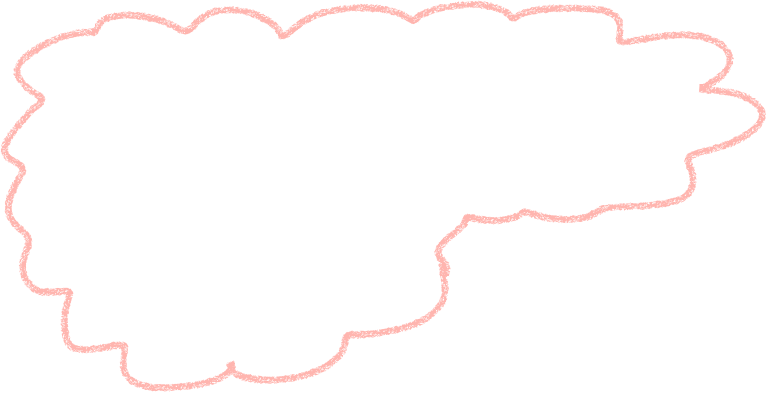 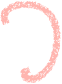 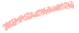 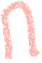 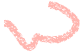 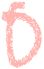 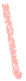 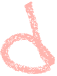 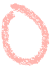 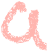 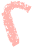 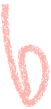 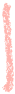 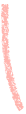 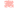 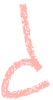 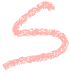 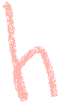 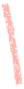 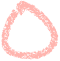 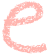 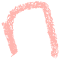 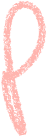 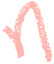 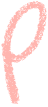 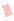 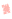 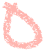 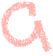 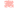 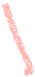 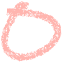 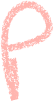 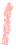 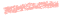 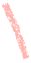 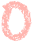 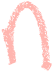 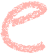 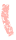 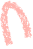 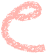 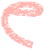 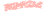 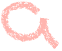 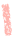 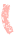 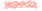 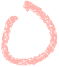 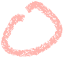 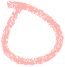 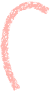 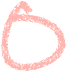 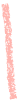 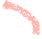 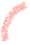 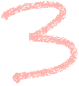 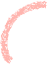 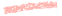 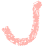 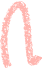 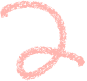 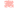 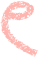 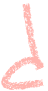 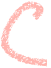 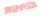 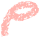 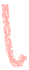 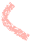 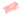 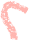 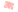 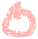 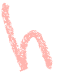 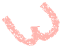 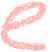 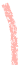 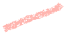 Better love refuses to be arrogant
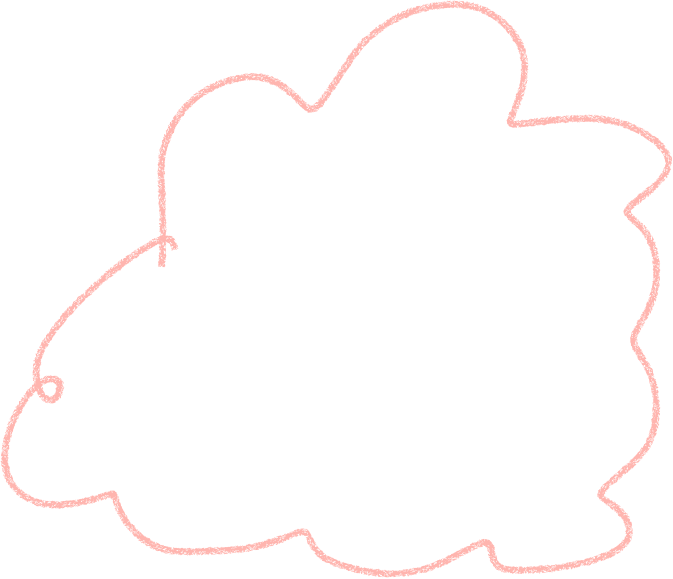 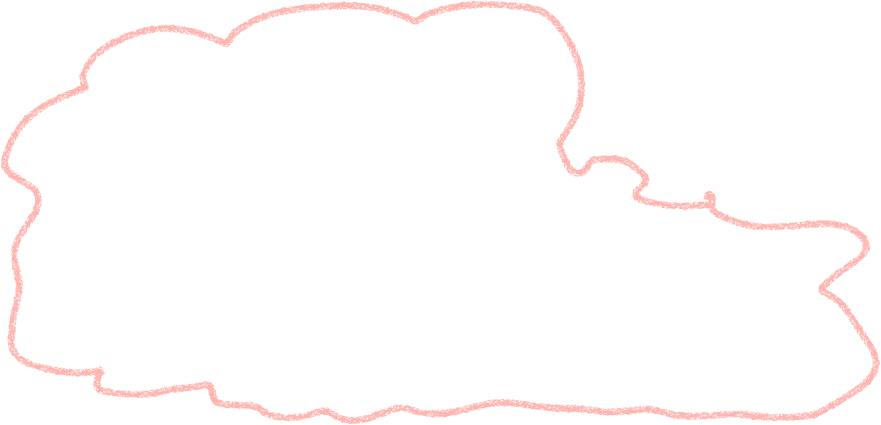 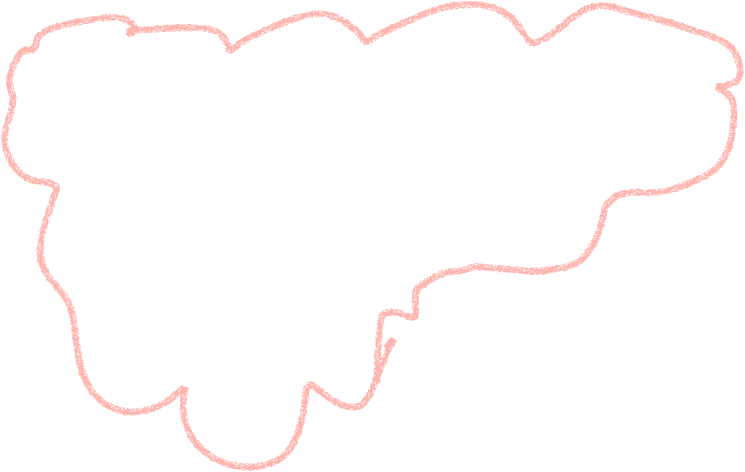 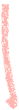 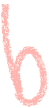 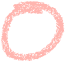 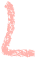 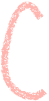 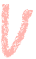 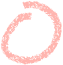 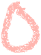 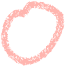 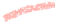 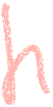 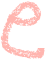 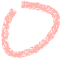 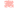 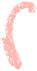 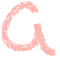 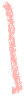 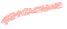 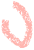 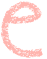 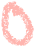 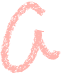 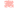 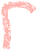 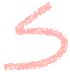 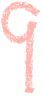 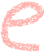 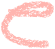 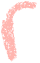 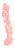 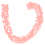 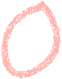 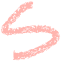 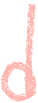 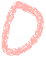 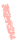 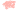 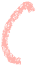 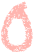 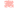 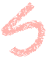 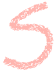 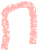 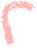 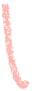 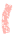 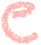 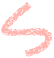 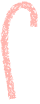 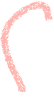 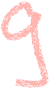 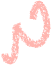 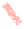 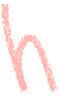 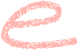 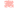 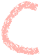 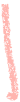 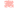 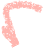 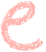 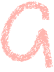 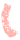 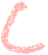 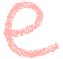 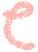 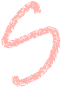 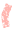 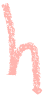 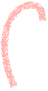 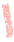 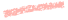 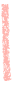 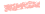 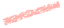 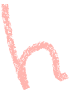 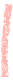 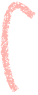 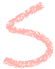 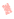 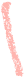 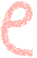 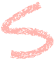 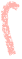 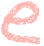 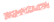 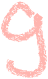 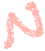 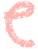 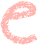 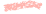 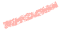 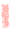 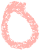 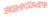 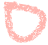 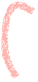 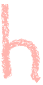 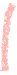 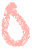 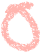 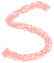 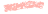 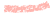 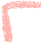 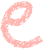 Better love refuses to be selfish
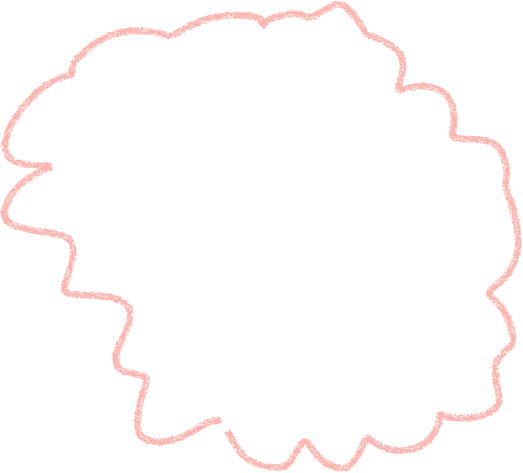 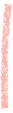 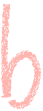 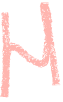 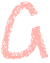 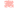 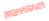 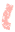 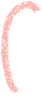 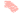 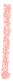 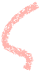 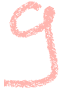 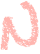 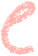 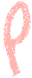 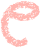 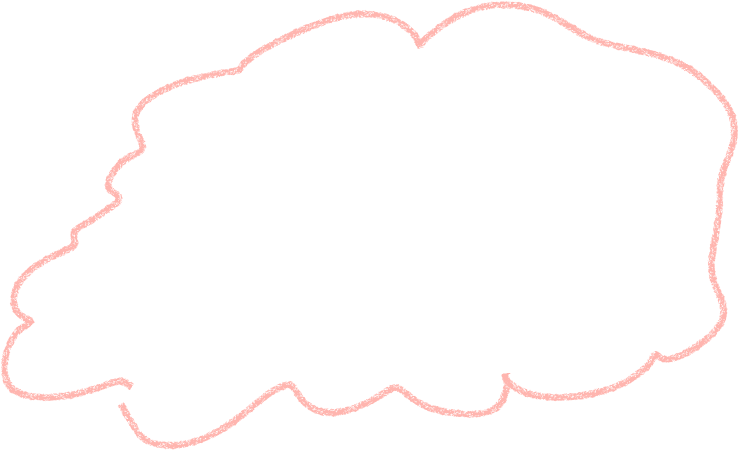 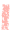 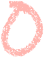 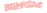 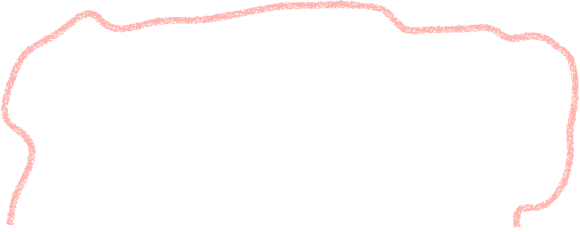 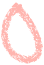 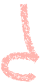 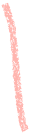 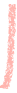 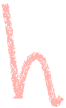 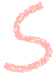 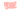 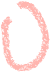 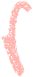 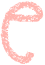 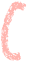 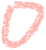 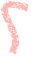 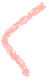 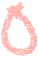 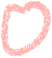 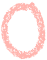 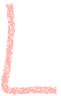 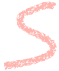 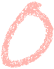 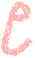 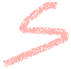 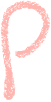 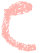 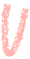 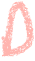 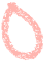 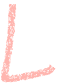 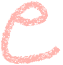 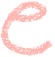 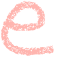 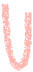 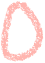 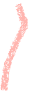 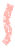 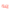 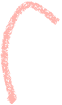 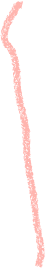 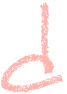 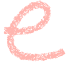 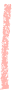 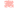 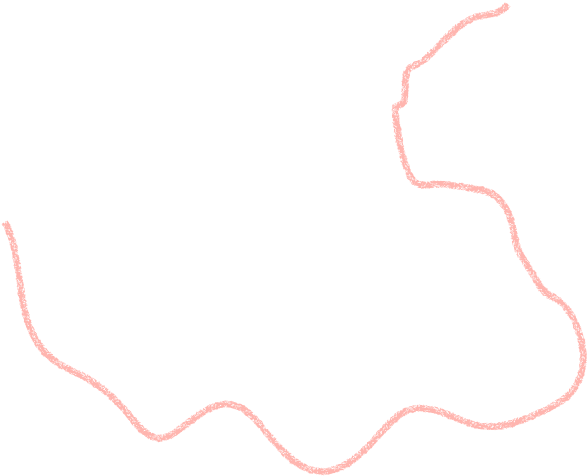 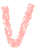 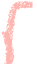 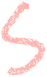 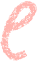 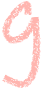 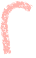 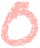 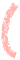 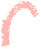 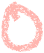 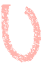 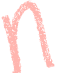 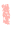 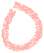 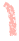 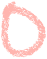 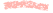 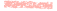 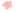 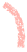 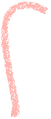 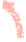 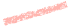 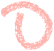 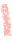 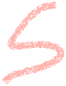 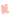 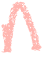 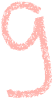 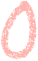 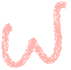 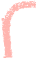 Better love refuses to be unforgiving
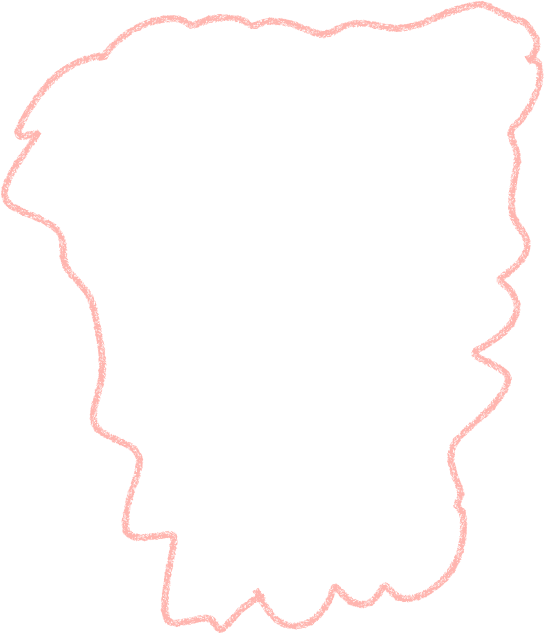 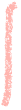 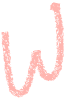 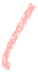 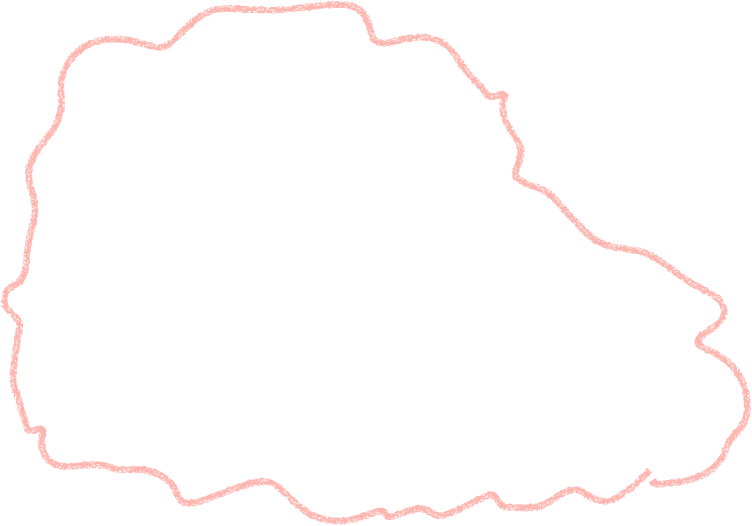 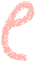 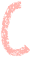 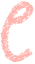 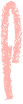 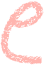 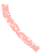 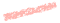 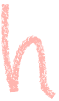 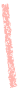 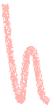 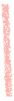 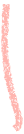 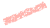 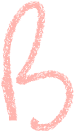 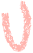 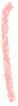 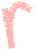 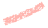 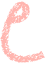 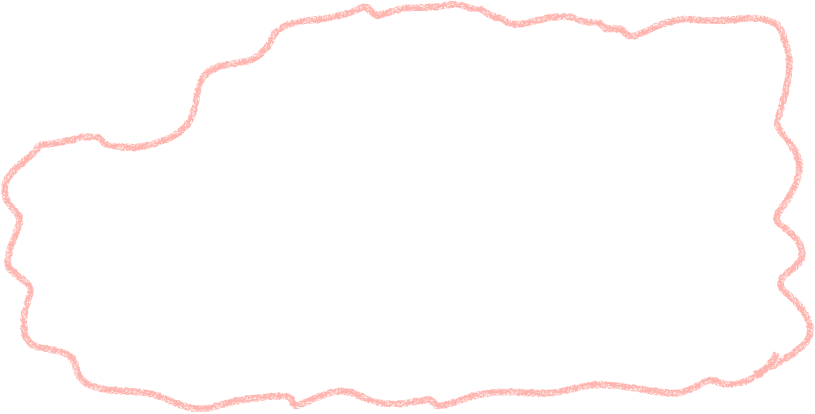 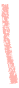 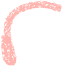 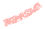 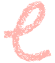 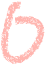 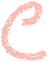 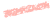 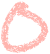 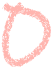 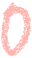 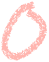 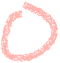 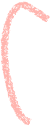 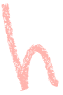 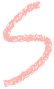 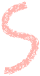 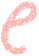 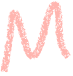 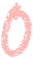 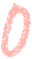 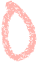 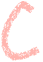 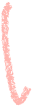 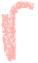 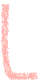 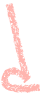 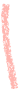 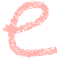 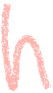 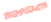 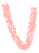 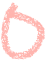 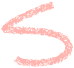 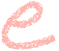 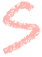 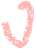 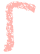 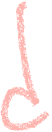 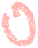 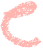 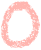 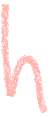 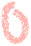 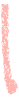 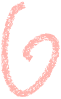 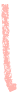 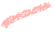 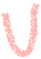 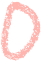 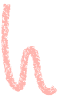 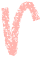 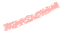 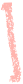 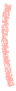 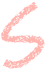 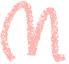 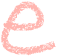 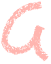 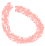 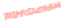 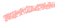 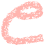 Better love refuses to be untruthful
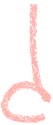 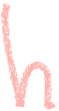 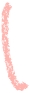 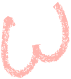 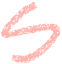 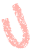 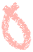 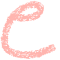 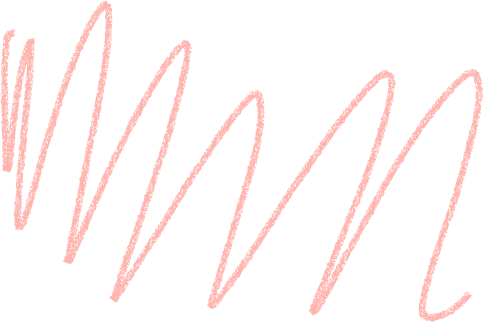 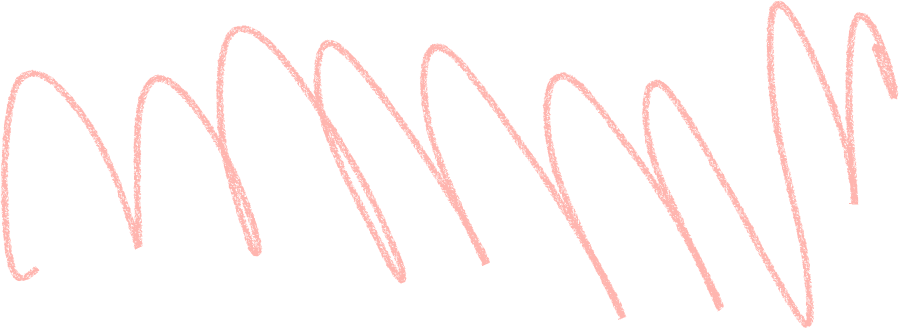 We must give attention to what a better love chooses and refuses
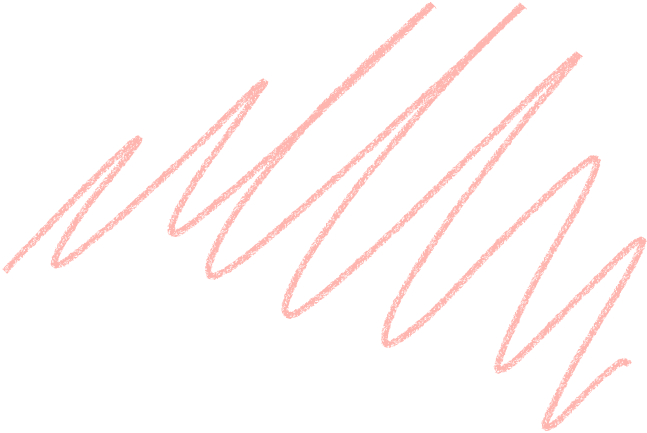 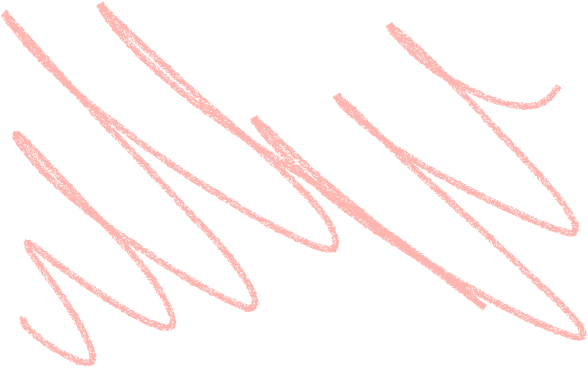